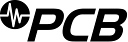 Rev. B
9/16/2019
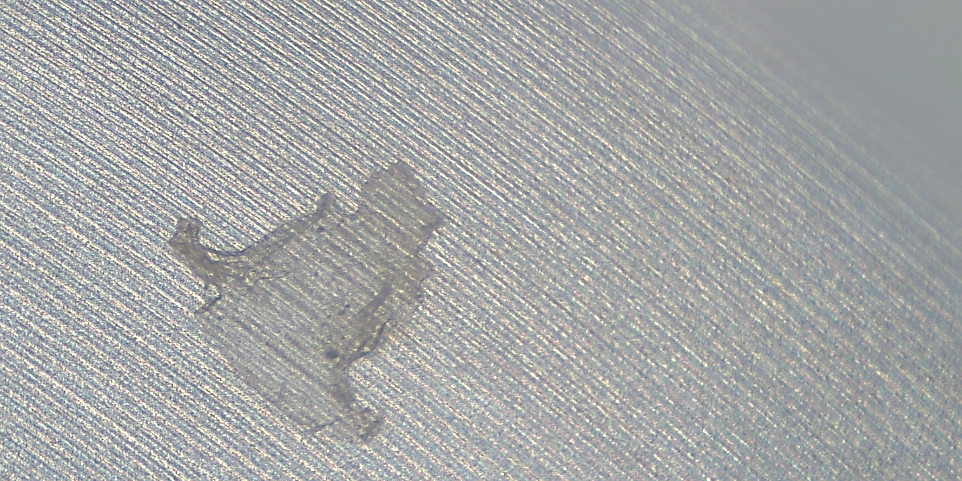 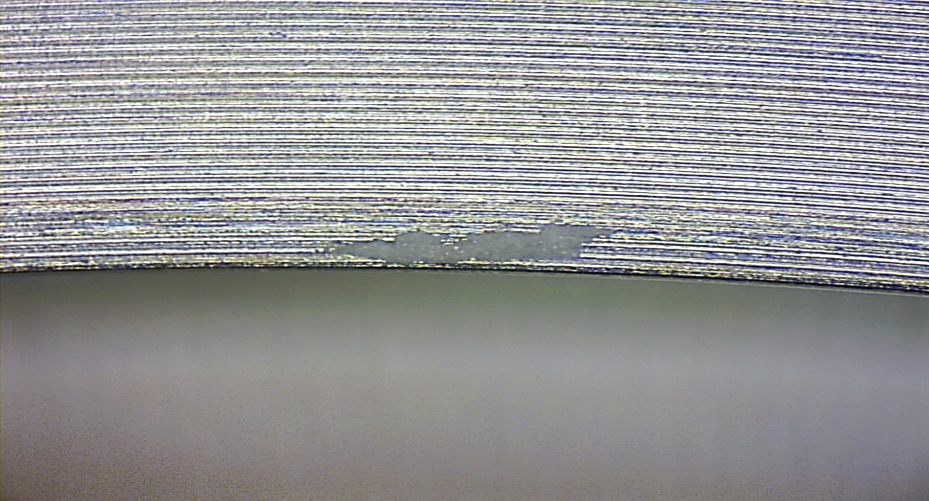 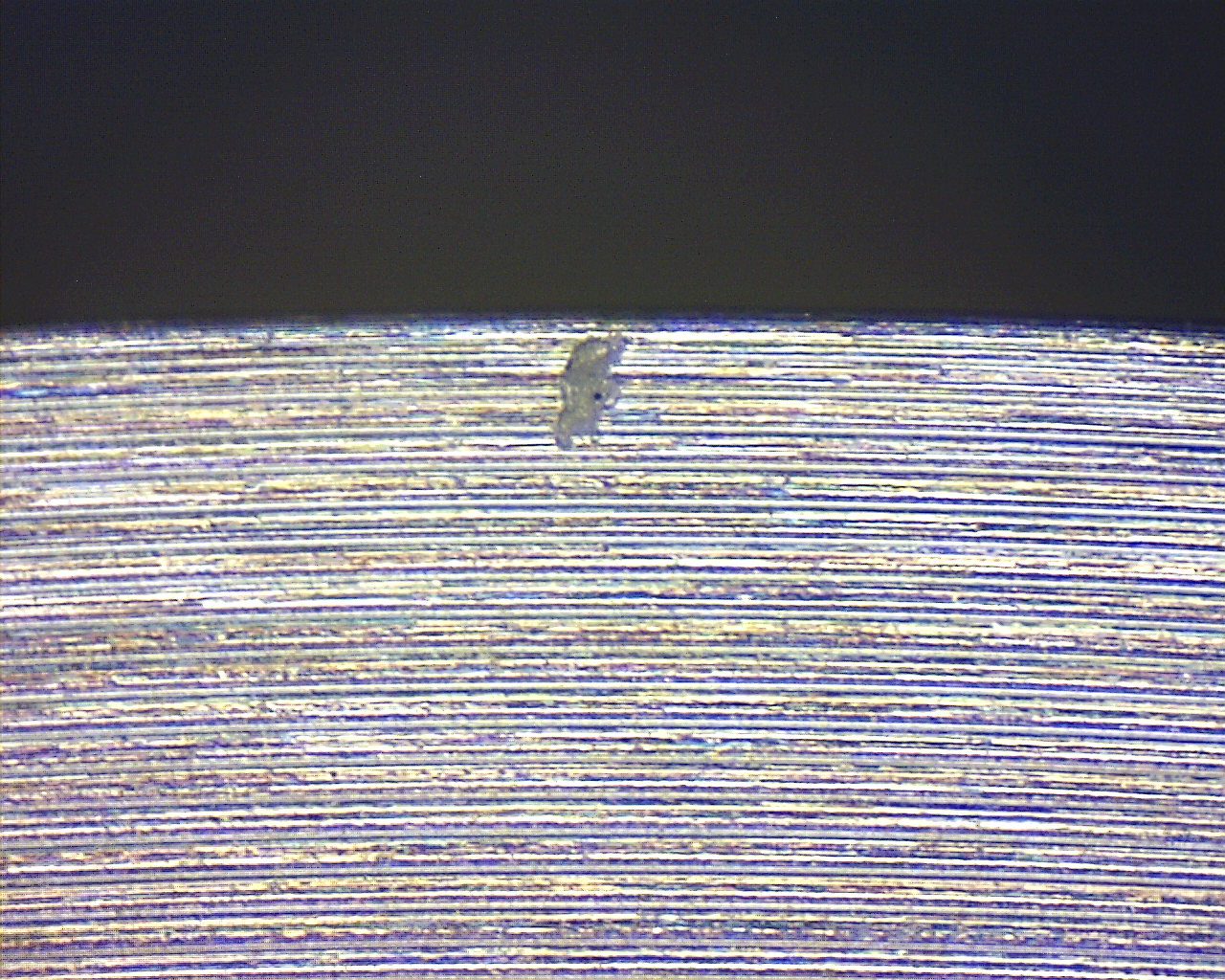 1
QA071  Rev. C  10/16/15
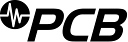 Rev. B
9/16/2019
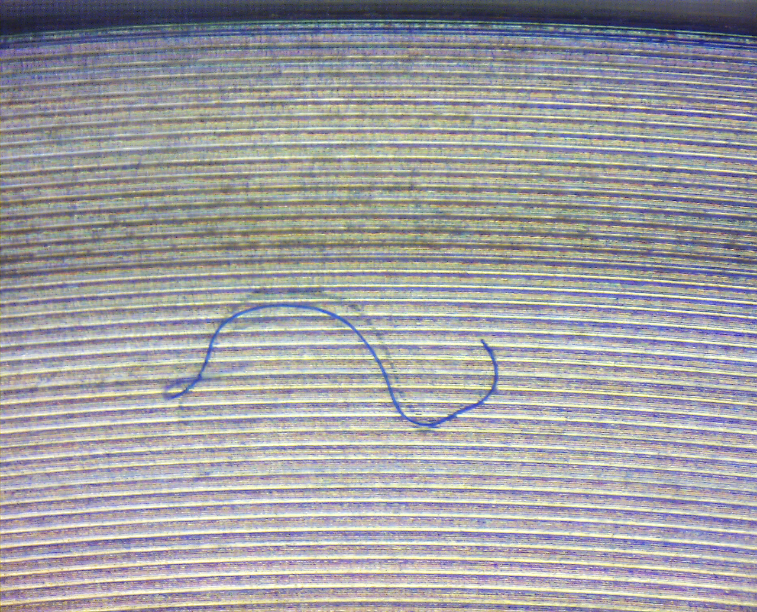 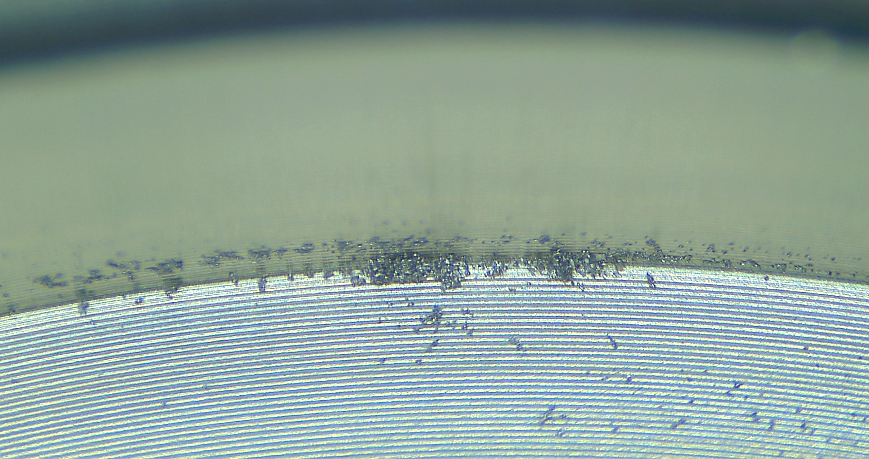 2
QA071  Rev. C  10/16/15
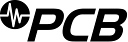 Rev. B
9/16/2019
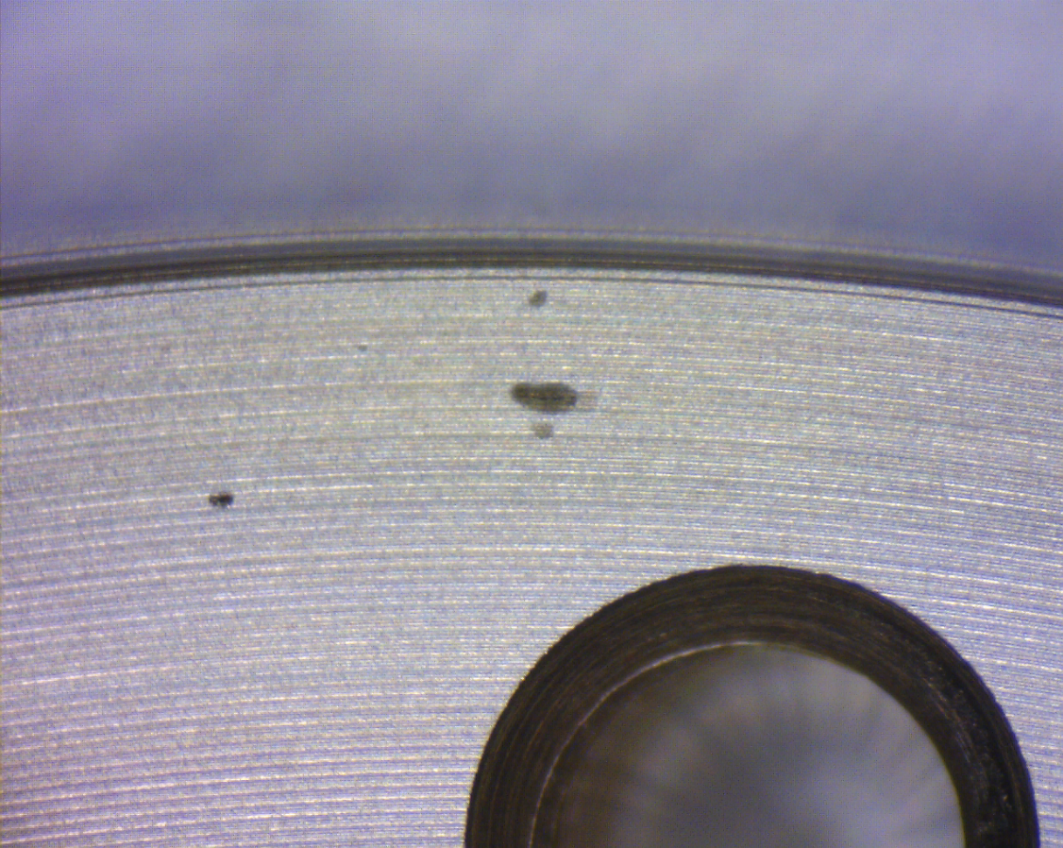 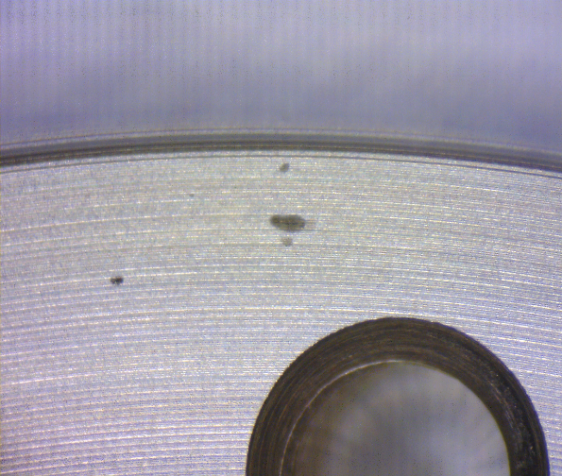 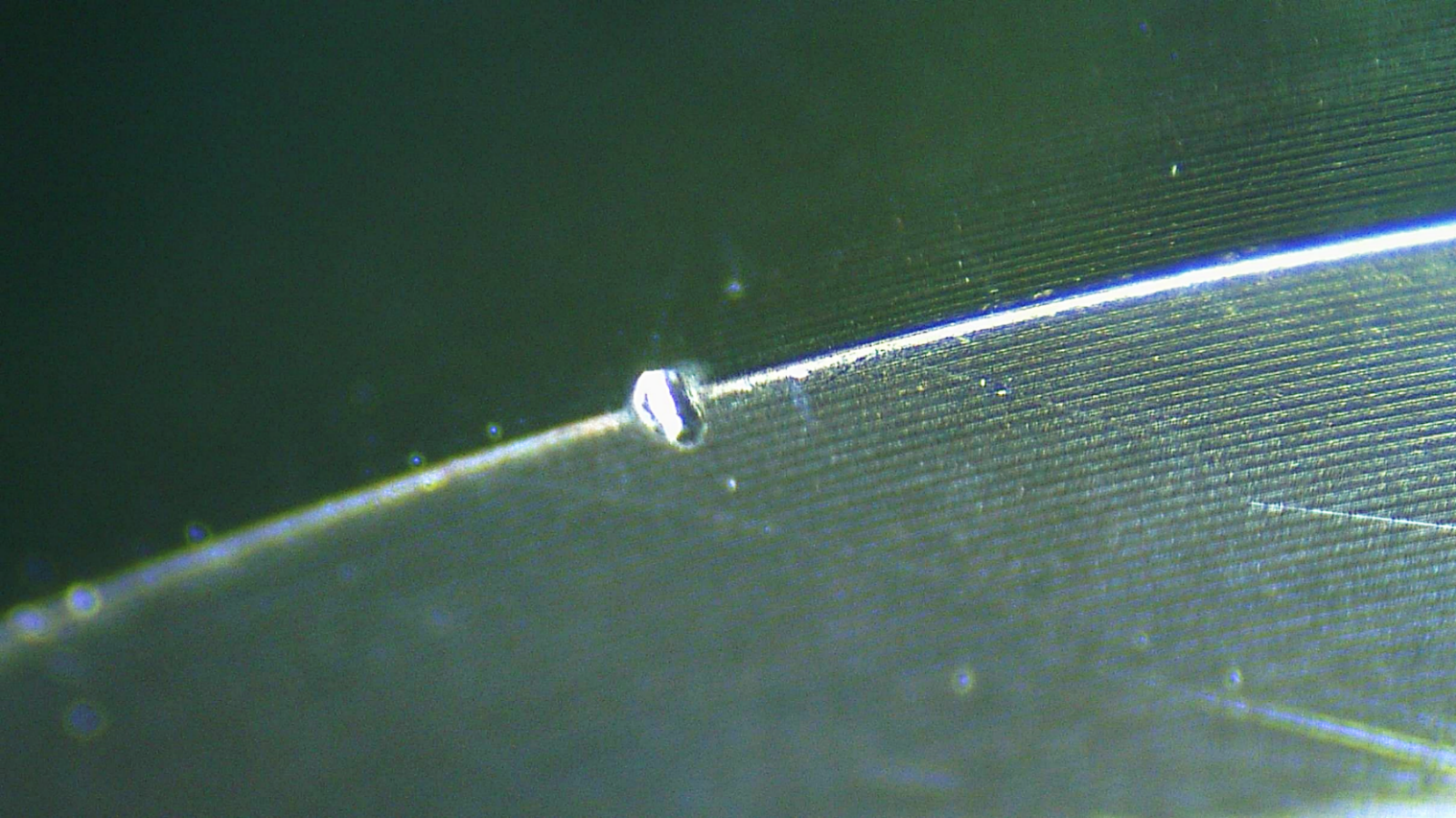 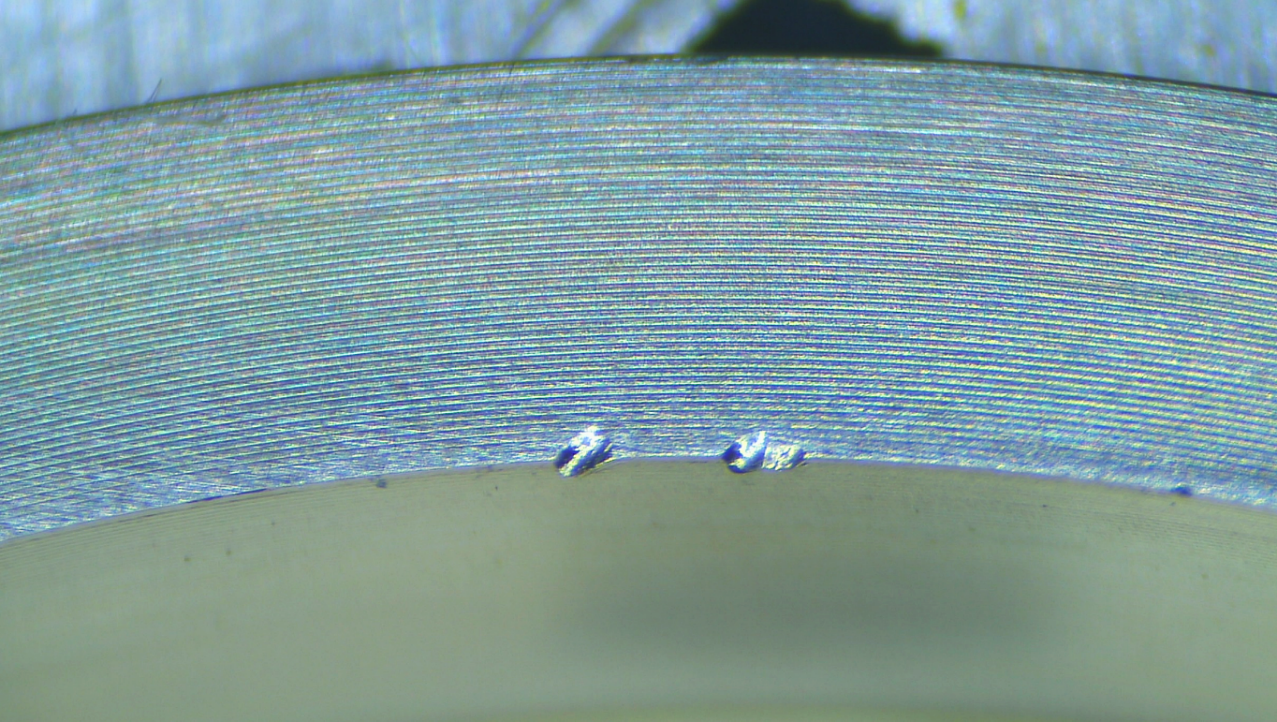 3
QA071  Rev. C  10/16/15
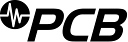 Rev. B
9/16/2019
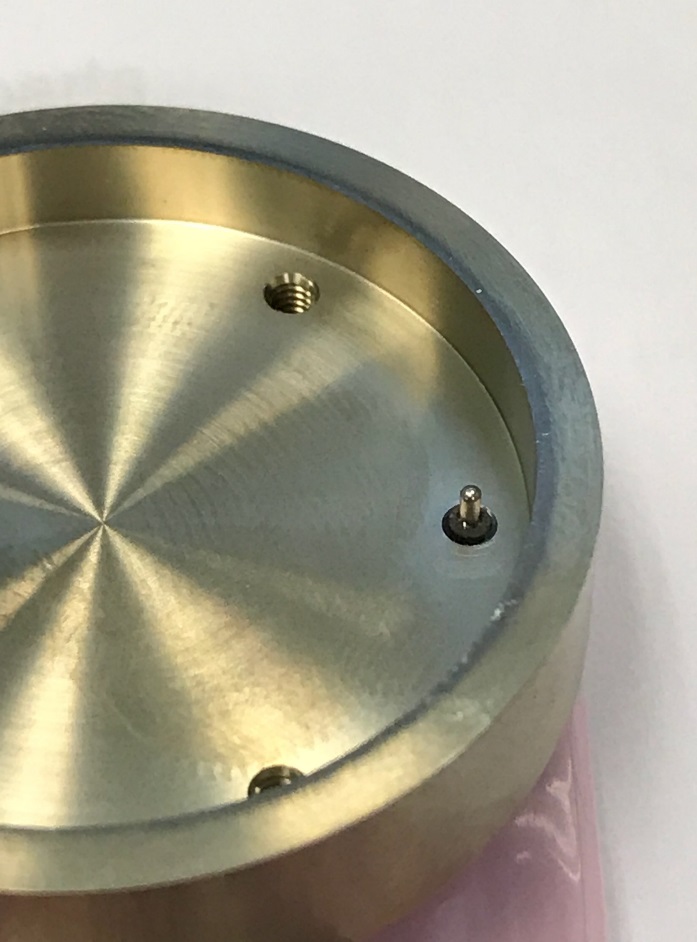 RAISED GLASS
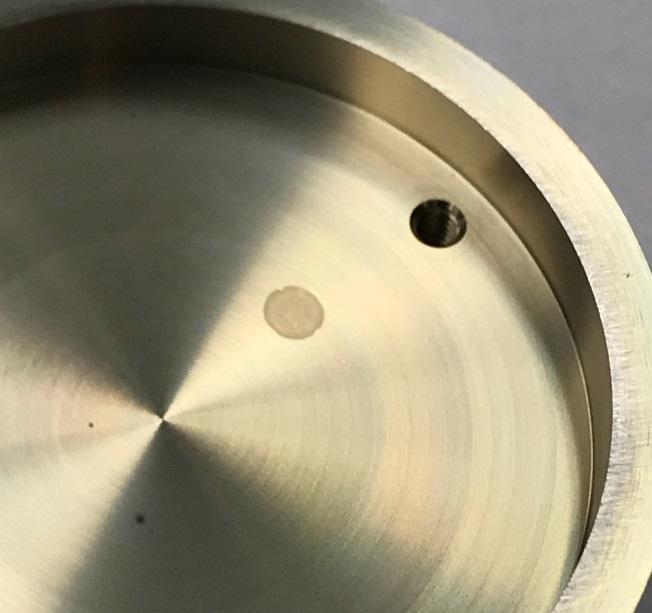 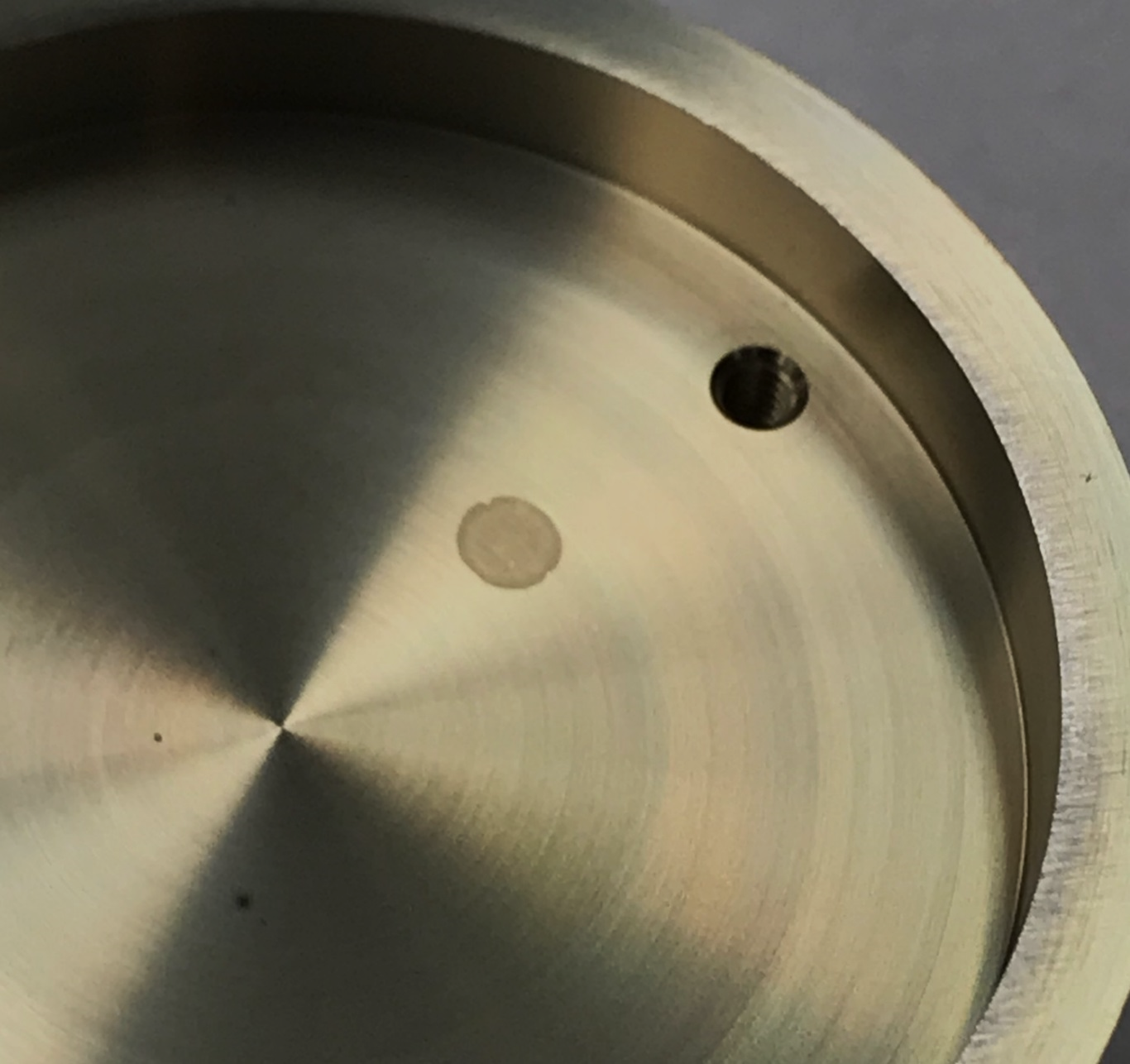 4
QA071  Rev. C  10/16/15
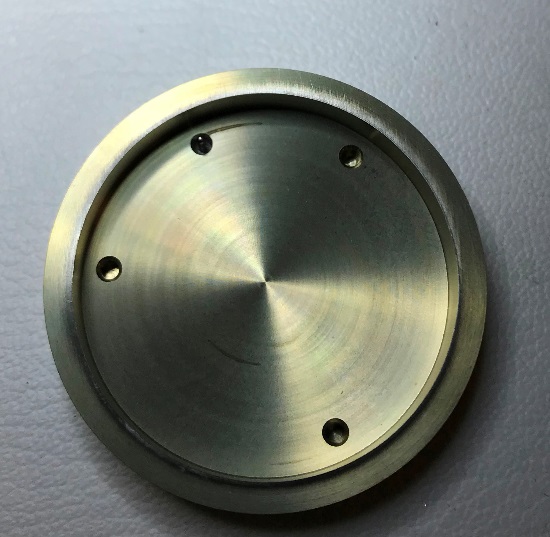 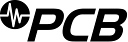 Rev. B
9/16/2019
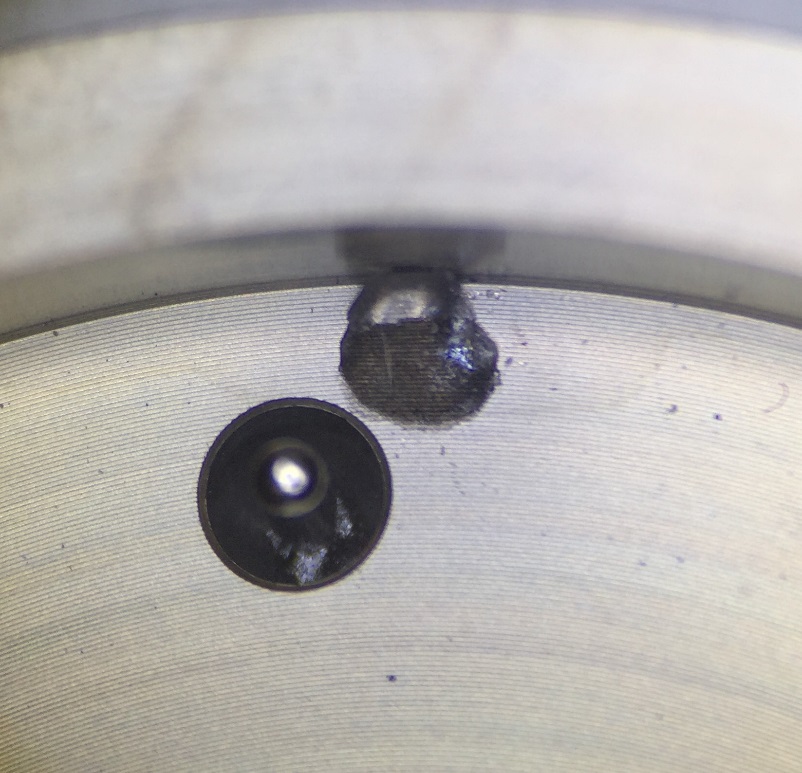 GLASS FRAGMENT
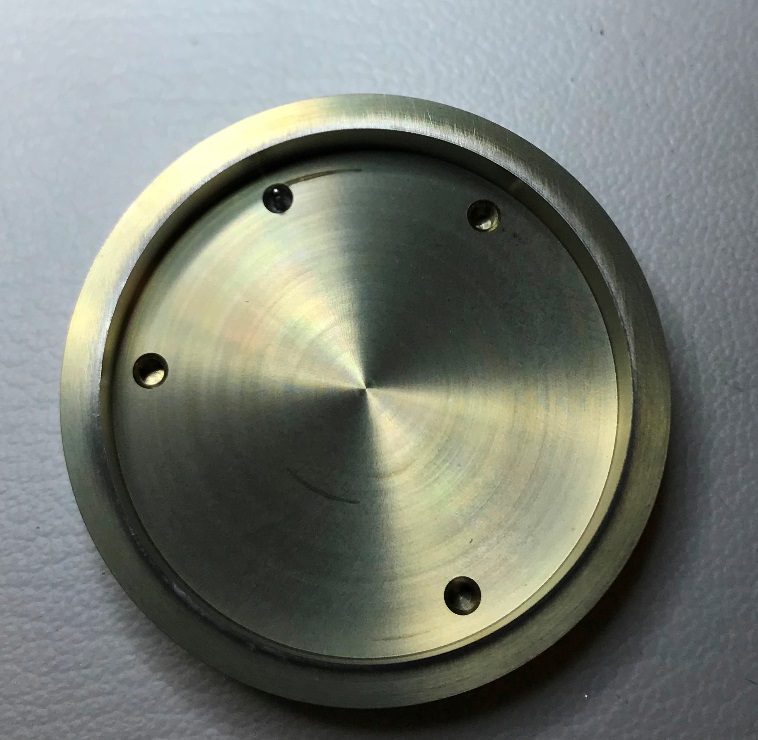 Swirl Marks
5
QA071  Rev. C  10/16/15